Welcome to
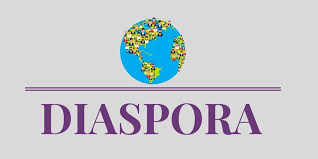 Teacher’s identity
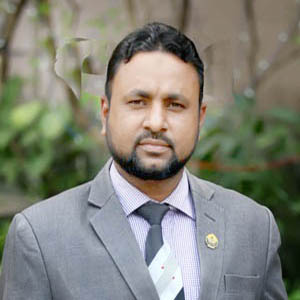 Lesson Identity & watching a video
Shahidul
Lesson Declaration
At the end of the lesson students will be able to …
Individual work
Have heard the name of Italy and what is name of capital city of Italy?
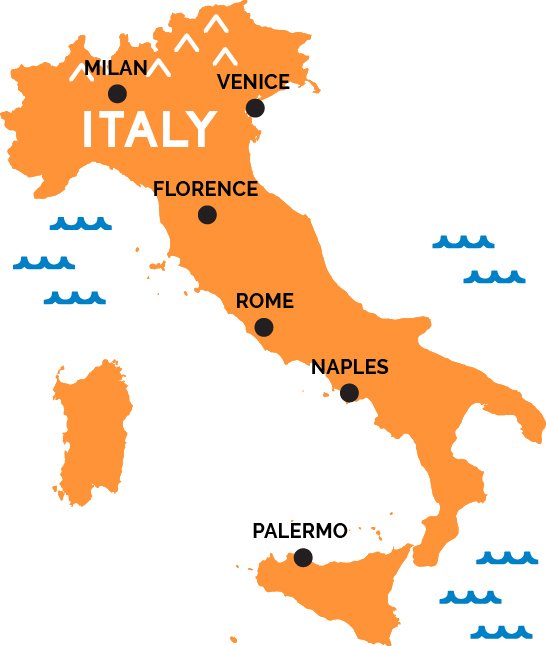 Single work
What is Diaspora?
Ans: The term ‘diaspora’ is used to refer to people who have left their homelands and settled in other parts of the world, either because they were forced to do so or because they wanted to leave on their own.
Last month, a 20-year dream came true: we visited Italy. While it was an amazing lesson in history, I was also taken by surprise at the Bangladeshis in Italy. I heard estimates of between 200,000 and 600,000 Bangladeshis in Italy.
I saw them in Rome, Florence and Venice (but not in Siena.)
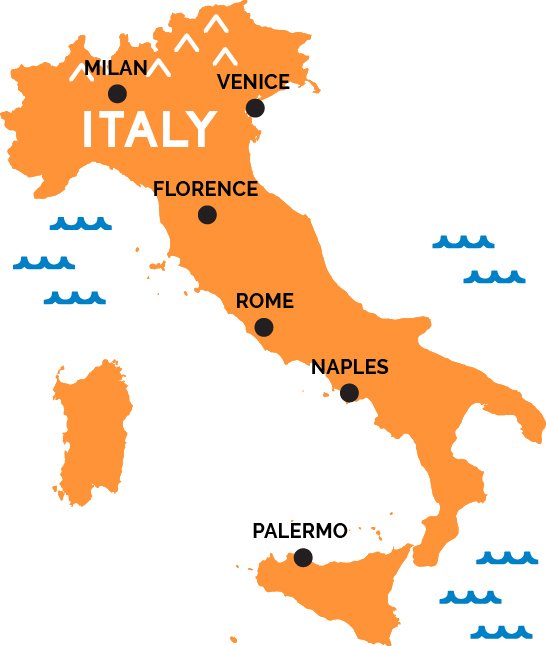 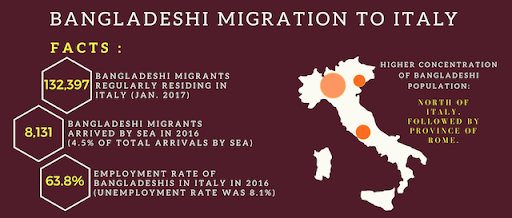 small to medium-size businesses
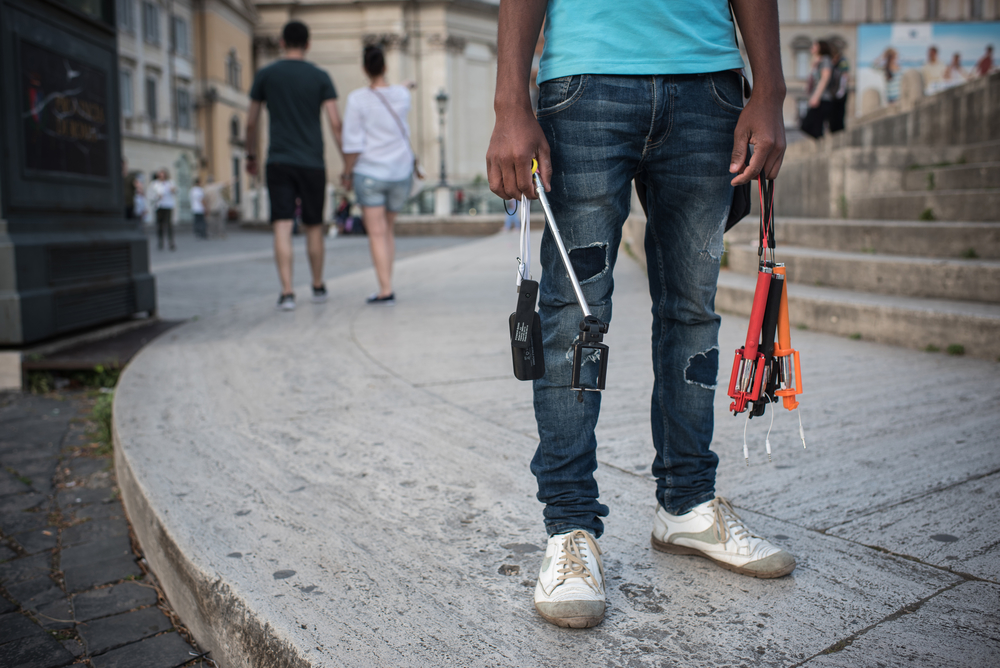 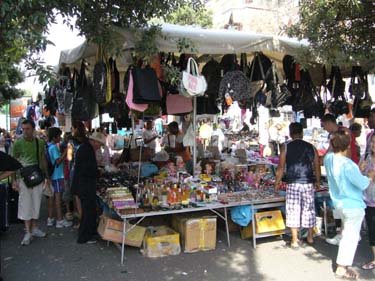 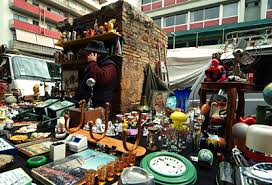 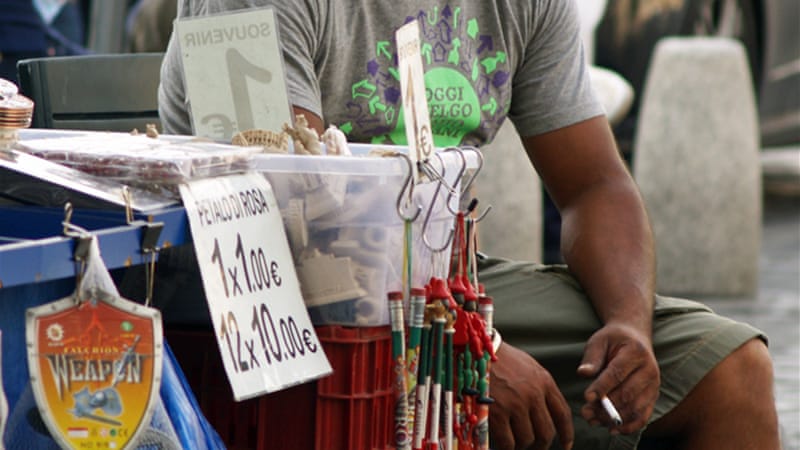 In Rome, they were selling handbags, sunglasses and tourist material on the streets.
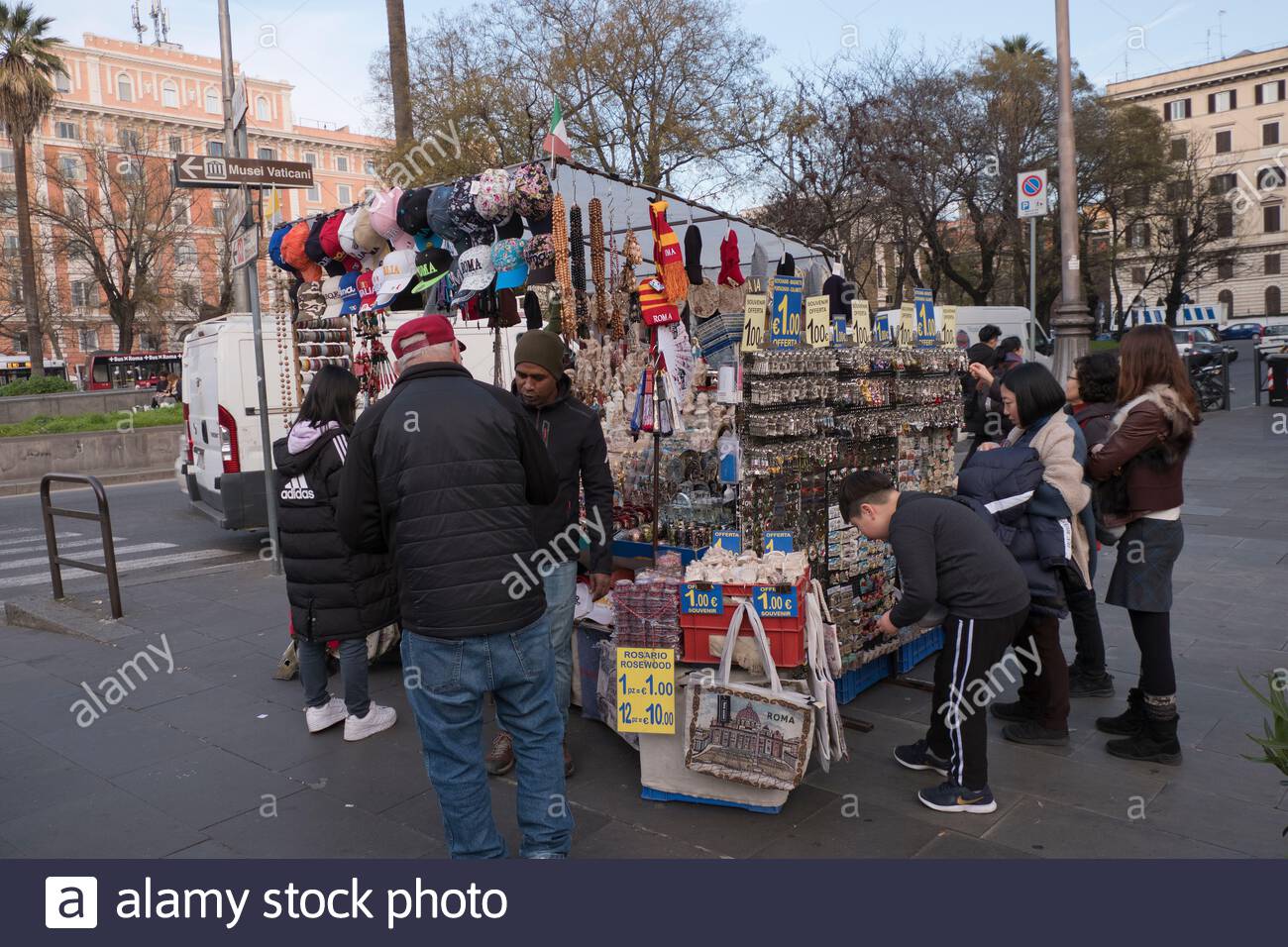 In Florence, we walked into a store selling ‘Indian-looking’ things - a ‘monohori dokan’-only to find the owner was a Bangladeshi who had a chain of these stores in the city.
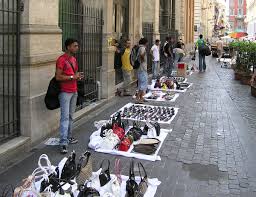 In Venice, they were selling trinkets-like little puppets made from balloons - on the Accademia Bridge and in San Marco Square.
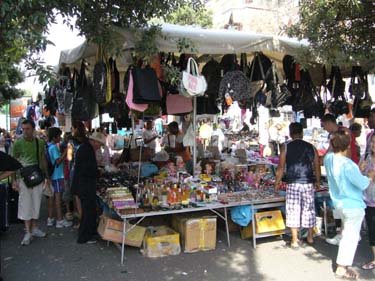 the Accademia Bridge and in San Marco Square.
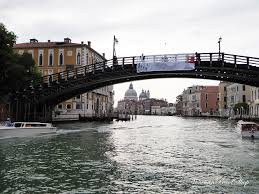 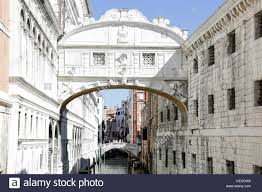 The person in Florence-much to our protestations-treated us with cokes and ice cream, and sold things to us at large discounts.
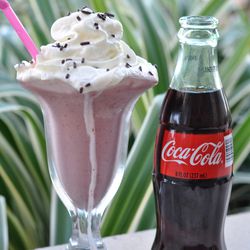 When it came to prices, they said “Pay us what you want-we are so happy to see a Bangladeshi tourist here.”
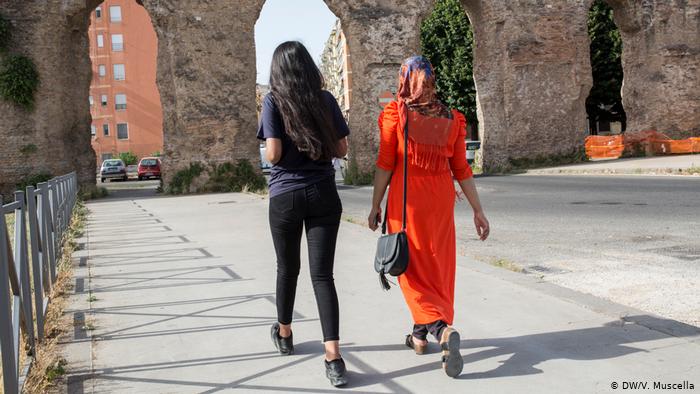 One street vendor in Rome,
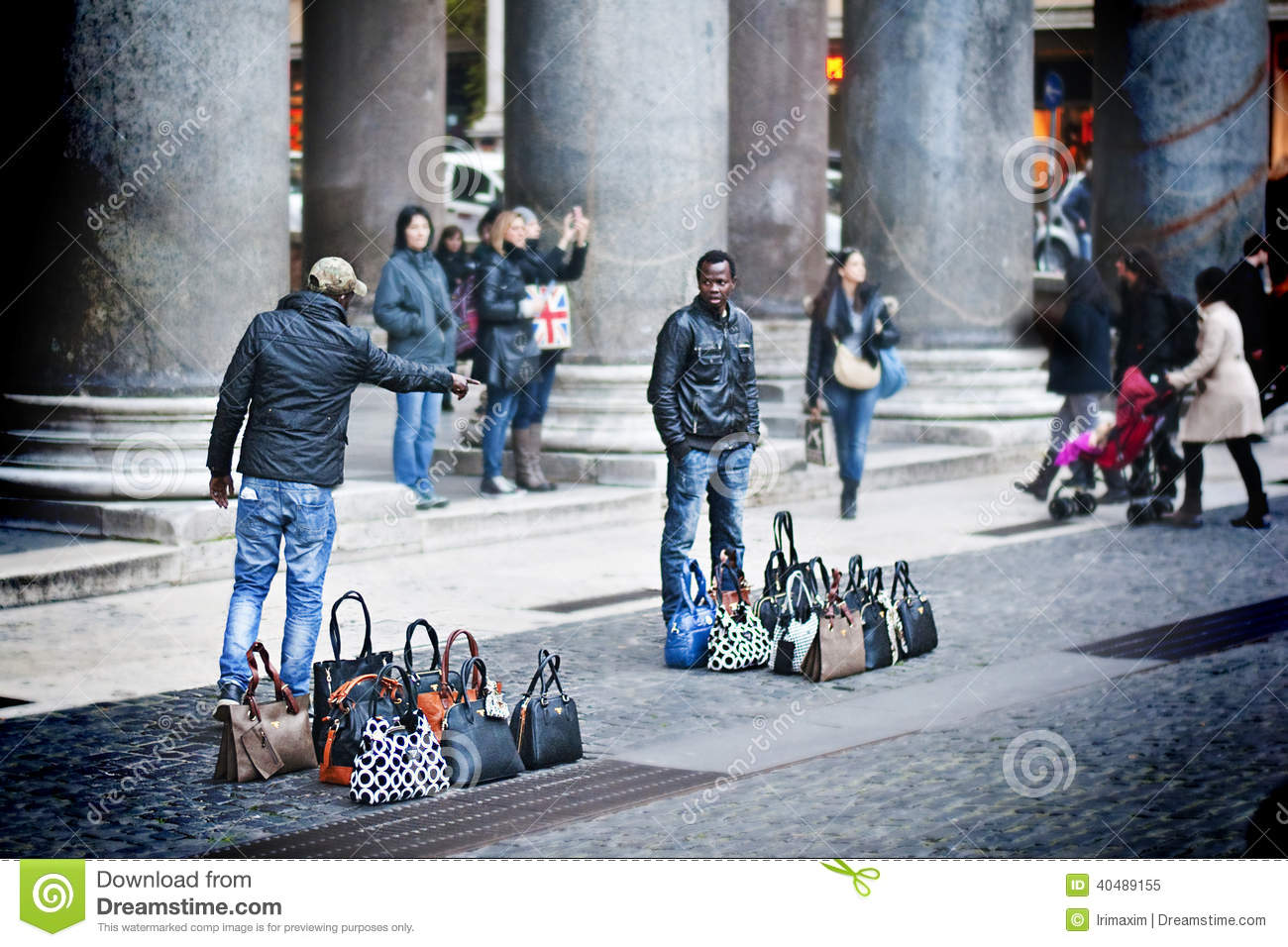 after selling a sunglass at 18 Euro to a European person, turned around and sold me a similar sunglass at 4.5 Euro.
At a mini-flea-market of Bangladeshi stalls at the Tiburtina station in Rome, I fell into a discussion of the business.
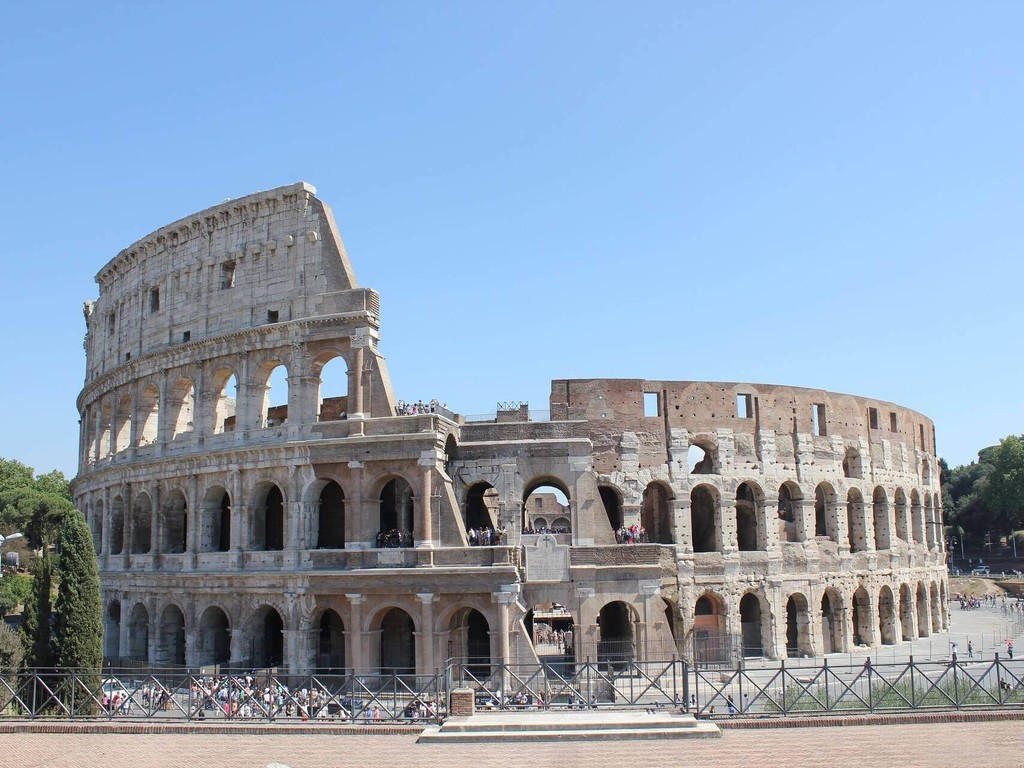 It costs them 1000-2000 Euros a month to rent each stall.  The work is very hard, and they live frugally. So they are able to save some money which they send home.
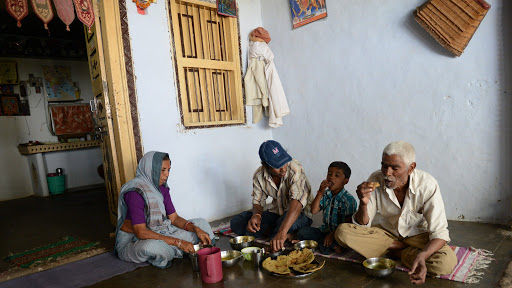 I was inspired by their entrepreneurship and touched by their generosity and hope their Diaspora comes true soon.
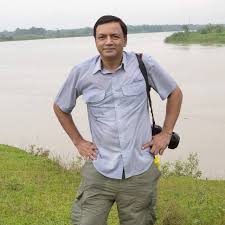 Ihtisham Kabir
Again Let’s watch a video
https://www.youtube.com/watch?v=yJKgxjkELQU
Group work –A(First Row)
a. What was the author’s dream and what did he expect to see in Italy?
b. What are some of the occupations of the Bangladeshis the author met in Italy?
c. How was the author treated by the expatriate Bangladeshis?
Group work –B(2nd Row)
d.What kind of bargaining took place between the author and some of these  Bangladeshis?
e. What kind of savings do these Bangladeshis make and what do they do with them?
f. What is the authorÕs feeling about these expatriate Bangladeshis?
5. Read the following statements and write  T if a statement is true and  F  if it is false.
6. What do the following idioms and phrases mean?
7. Convert the following into present tense:
Home work
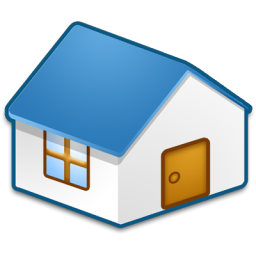 Write a summary of the passage.
Departure
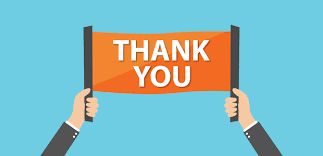 3/12/2020
29